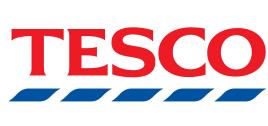 Food. Waste?
Henrietta Magyar
Stakeholder Relations Manager, 
Tesco Hungary
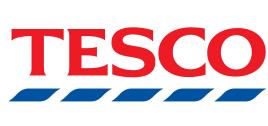 About Tesco
Retail industry – food 


1996 
209 stores, 118 cities
3 million customers every week 
Working closely with local suppliers



Focus areas of corporate responsibility: 
Promoting healthy lifestyle
Supporting the development of young people  
TACKLING FOODWASTE – with Foodbank
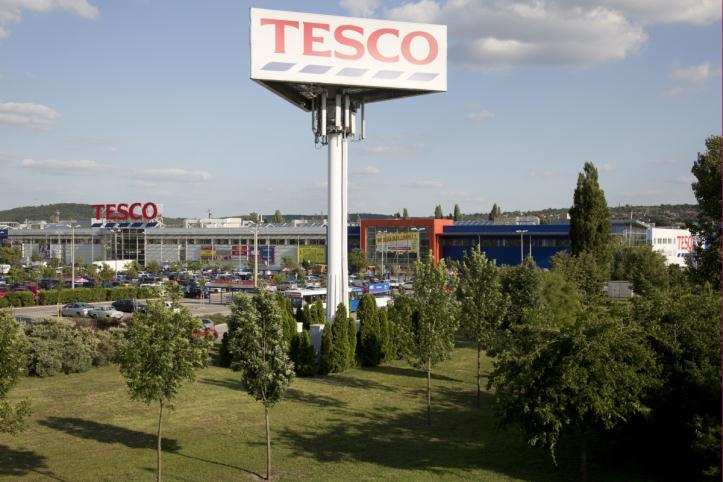 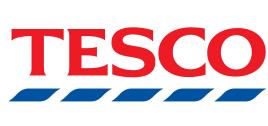 Partnership with Foodbank in Hungary
Different level of expectations: 
	Internal TL&T processes and rules – local consumer protection regulations 

How:
	Cooperation Agreement 
	Authority (NÉBIH) informed and involved 
 	Cross-functional development: TL&T, Step Change
	Additional operation procedures  
	Selection of stores

Now:
	Bakery: morning collection  from Mon-Fri, delivery to organizations the same 	day 
	All sorts of food: evening before closing days (Saturdays or national holidays)
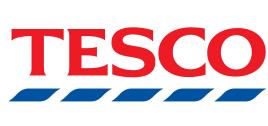 Partnership with Foodbank in Hungary
1.) Pilot (2014/15 H1)
	- Budapest Köki és Váci street 
	- effective operations
	- authority approcal 

2.)
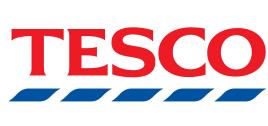 Partnership with Foodbank in Hungary
3.) Plans for 2015/16
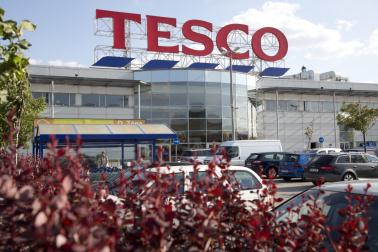 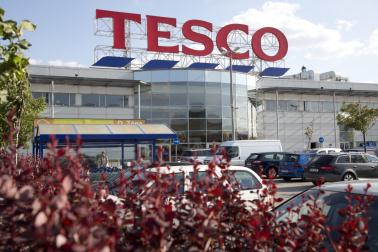 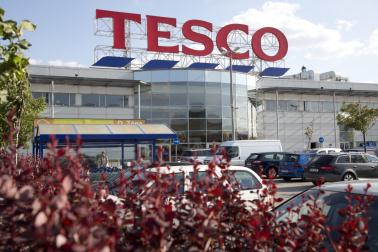 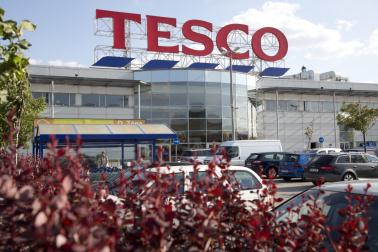 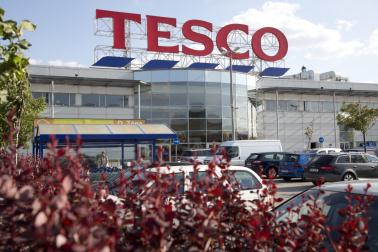 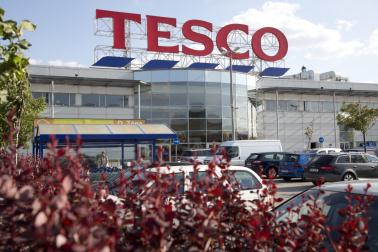 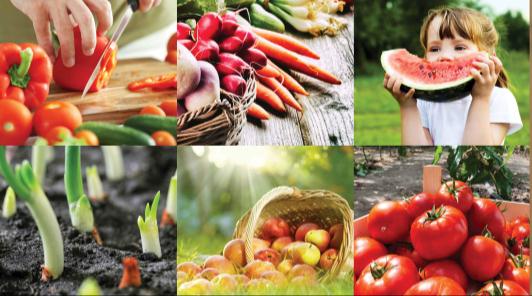 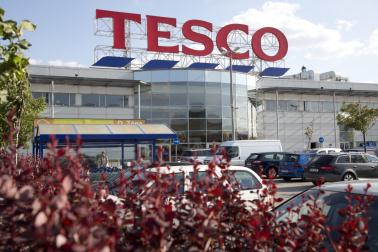 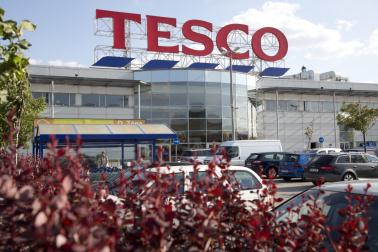 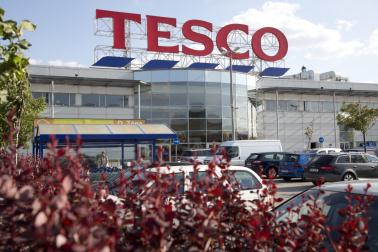 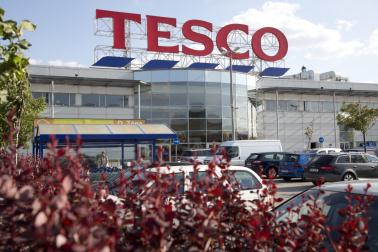 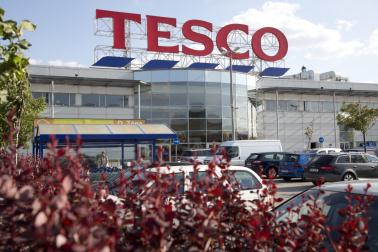 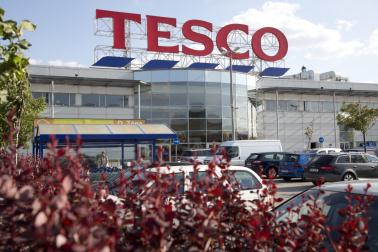 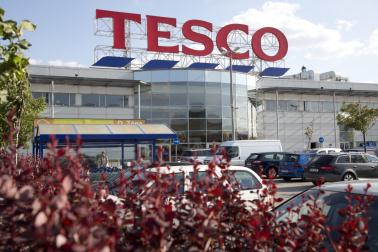 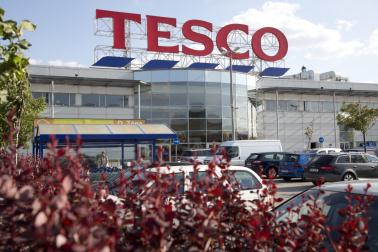 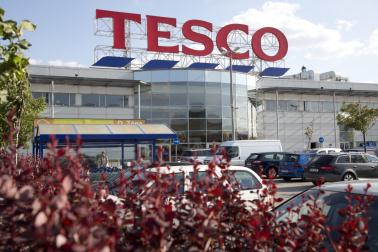 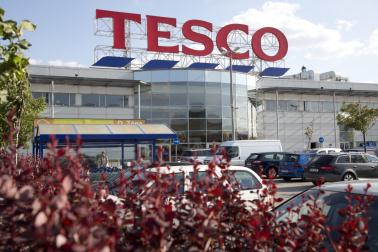 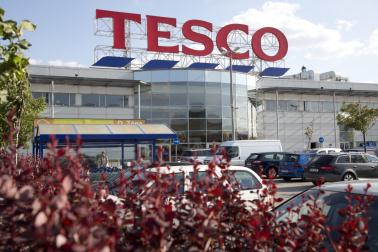 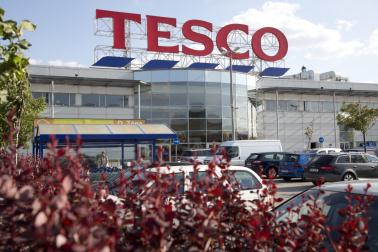 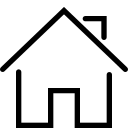 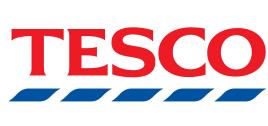 Challenges
Optimal timing for both parties 
Processes (logistics, administration, training etc.) 
Safety 
NGO partners 
Internal communications
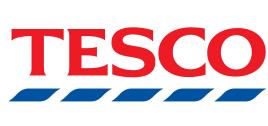 Make it sustainable
Win-win for all parties
True partnership, regular dialogue, understanding each other
Not one-off project rather long-term planning
Financially sustainable process
„Business approach” from NGOs, „not-for-profit approach” from Tesco
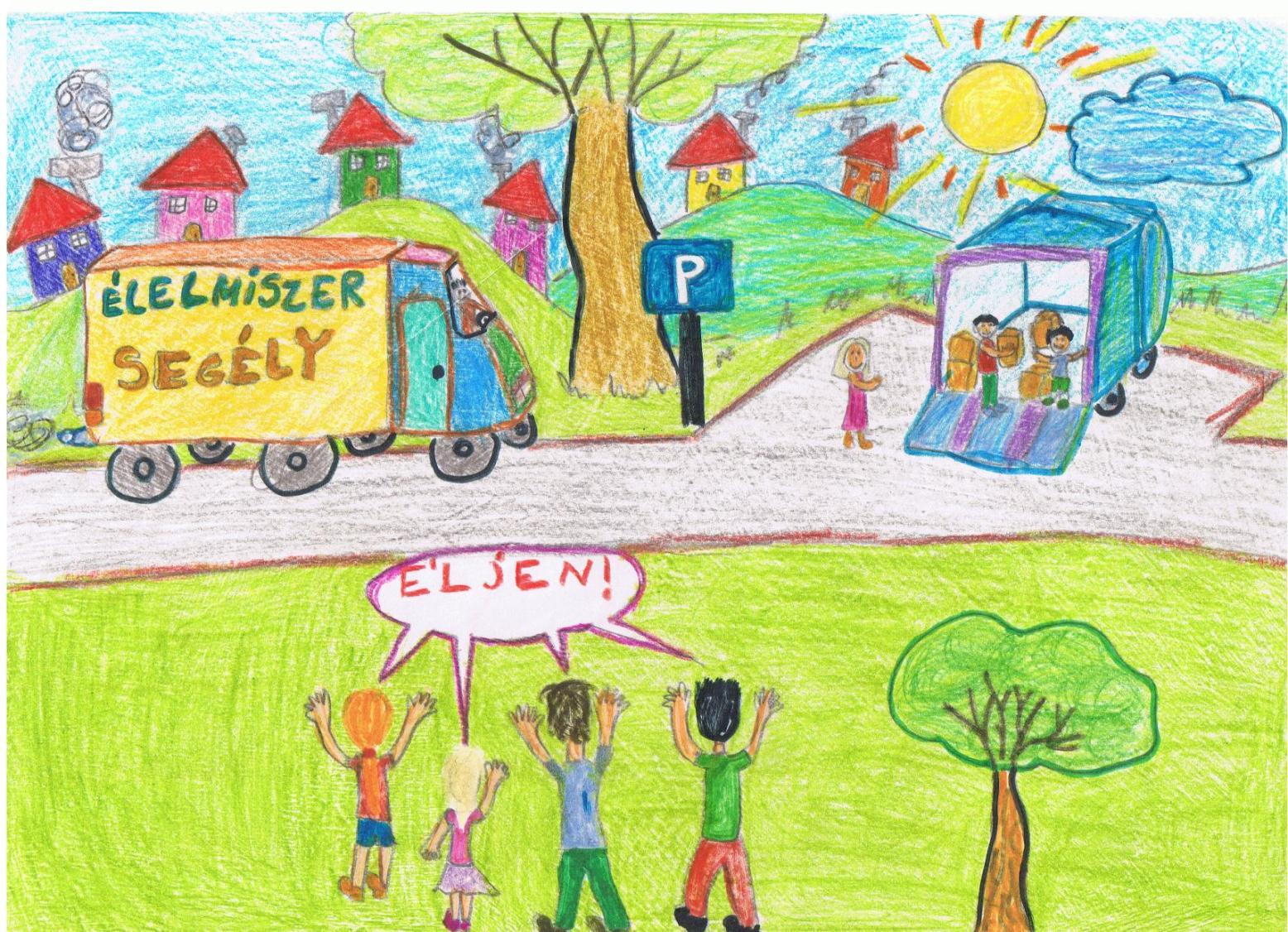